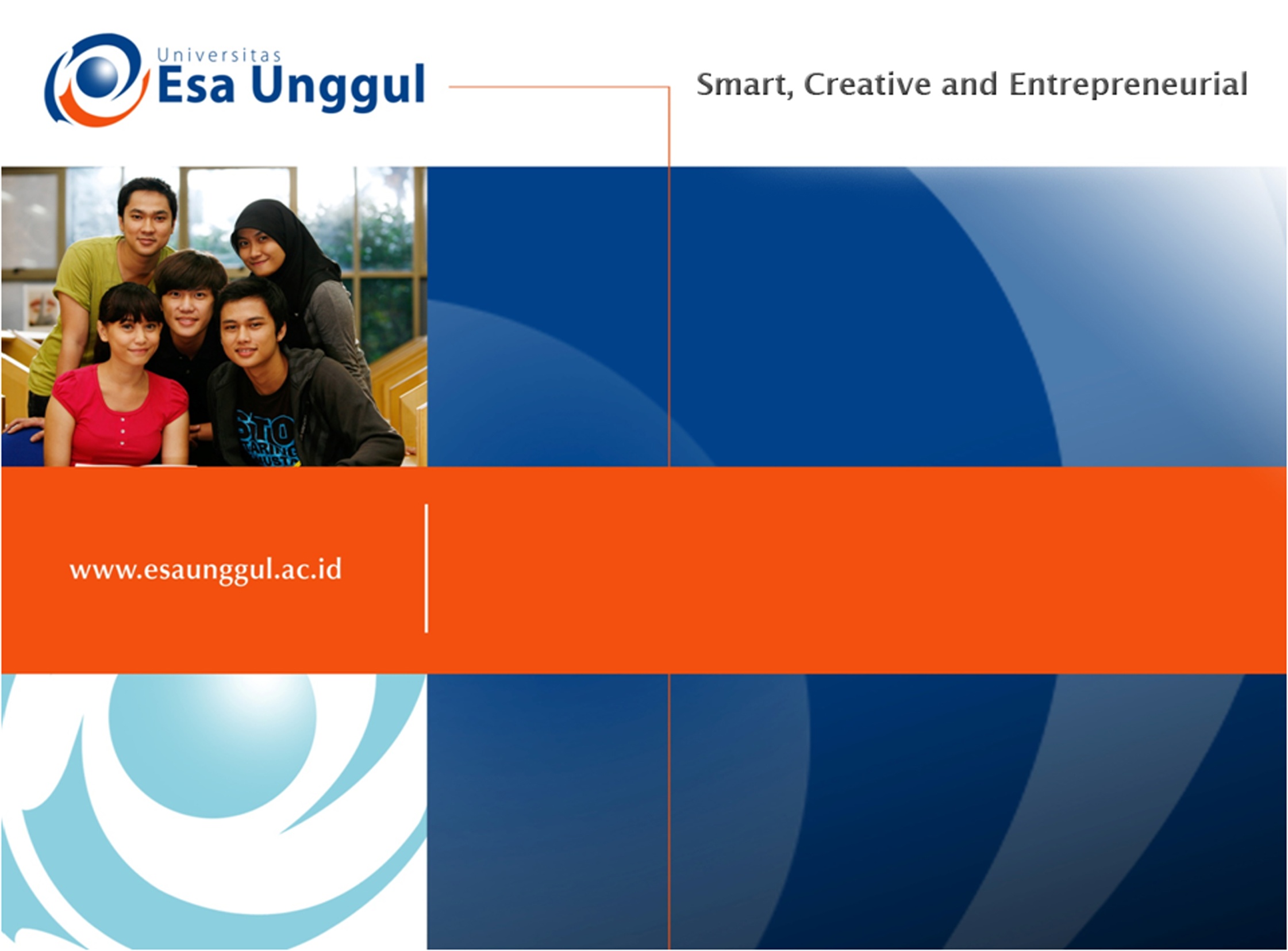 IMPLEMENTASI PROGRAM GIZI
PERTEMUAN IV 
Nazhif Gifari
Ilmu Gizi & FIKES
MASALAH DAN PROGRAM ANEMIA
Public Health Significance of Anemia
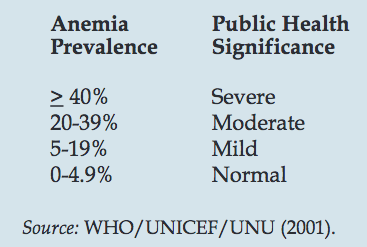 Relationship Between Iron Deficiency, Iron-Deficiency Anemia, and Anemia in a Population
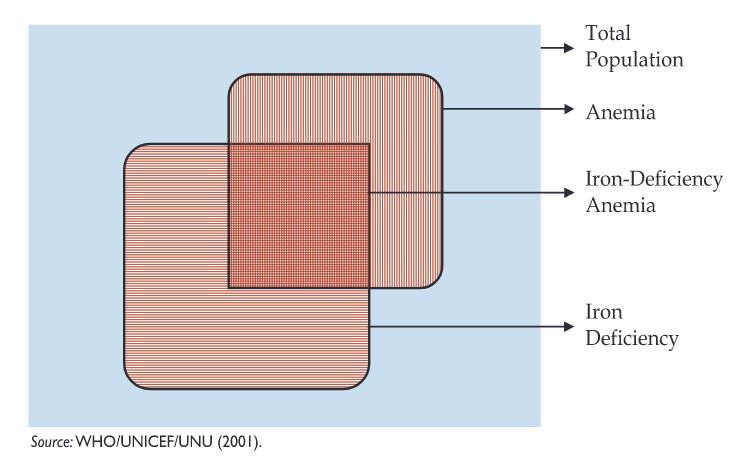 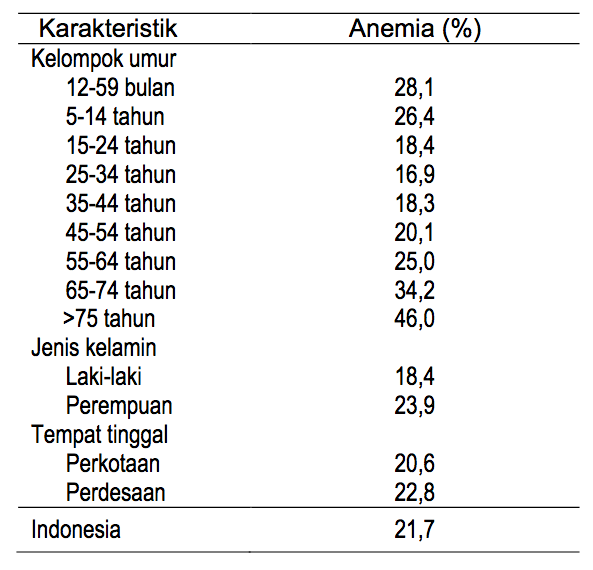 Proporsi anemia penduduk umur ≥1 tahun menurut karakteristik, Indonesia 2013
ANEMIA
Anemia adalah keadaan dimana ada penurunan:
Jumlah Eritrosit 
Ukuran Eritrosit
Kadar Hemoglobin 
WHO: anemia bila Hb
Anak 6 bln – 6th < 11 g/dl
6 – 14 tahun	< 12 g/dl
Dewasa laki: < 13 g/dl
Dewasa wanita < 12 g/dl
Wanita hamil < 11 g/dl
Pertukaran O2 & CO2 antara darah dan sel atau jaringan berkurang
Etiologi
Pengeluaran yang meningkat: 
Pendarahan: kronis (cacing, hemoroid, mestruasi ), akut
Hemolisis: infeksi (malaria, sepsis), talasemia, obat, reaksi imun dll
Kebutuhan meningkat: bayi, anak, wanita hamil, menyusui
Produksi berkurang:
Penekanan sumsum tulang :  leukemia, anemia aplastik
Eritropetin  gagal ginjal kronik
Defisiensi nutrien (nutritional anemia):
Asupan , absorbsi
Nutritional anemia
Besi  -> terbanyak
Vitamin B12
Folic acid
Piridoksin
Vitamin C
Copper
Protein
Anemia Defisiensi Gizi
Disebabkan :
asupan kurang 
kebutuhan meningkat
Kelompok rawan:
Ibu hamil
Balita
Anak usia sekolah
Tenaga kerja wanita
Wanita usia subur
Anemia Defisiensi Gizi: Ibu Hamil
Prevalensinya tinggi (63,5%): 3 juta orang
Berpengaruh terhadap hasil kehamilan :
Prematur
BBLR -> anemia pada bayi & anak
Penyulit persalinan: asfiksia
Intervensi dapat menurunkan angka kematian ibu dan bayi
Periodenya tertentu, mudah diprogram
Anemia Defisiensi Gizi: Balita
Prevalensinya tinggi (55,5%)
Etiologi:
Asupan 
Kebutuhan 
Akibatnya:
Gangguan pertumbuhan
Perkembangan tu kognisi
Intervensinya menurunkan AKB
Anemia Defisiensi Gizi: Anak Usia Sekolah
Prevalensinya tinggi (30%)
Akibat:
Morbiditas 
Konsentrasi , prestasi sekolah 
Intervensinya menurunkan absensi dan meningkatkan prestasi belajar
Anemia Defisiensi Gizi: Tenaga Kerja Wanita
Prevalensinya tinggi (30%)
Etiologi:
Intake
Menstruasi
Akibat: produktifitas 
Intervensinya meningkatkan produktivitas kerja
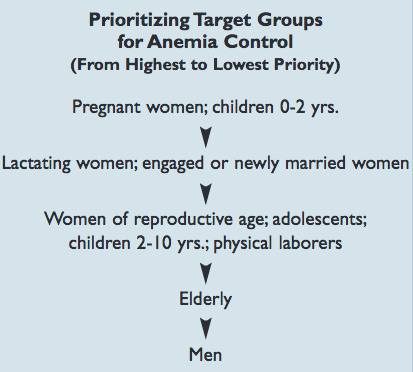 Taking Action: Developing a Strategy for AnemiaPrevention and Control
Nutrition
		Micronutrient supplementation
		Dietary approaches 
Infectious and Parasitic Diseases
Antenatal Care and Safe Motherhood
TERIMA KASIH